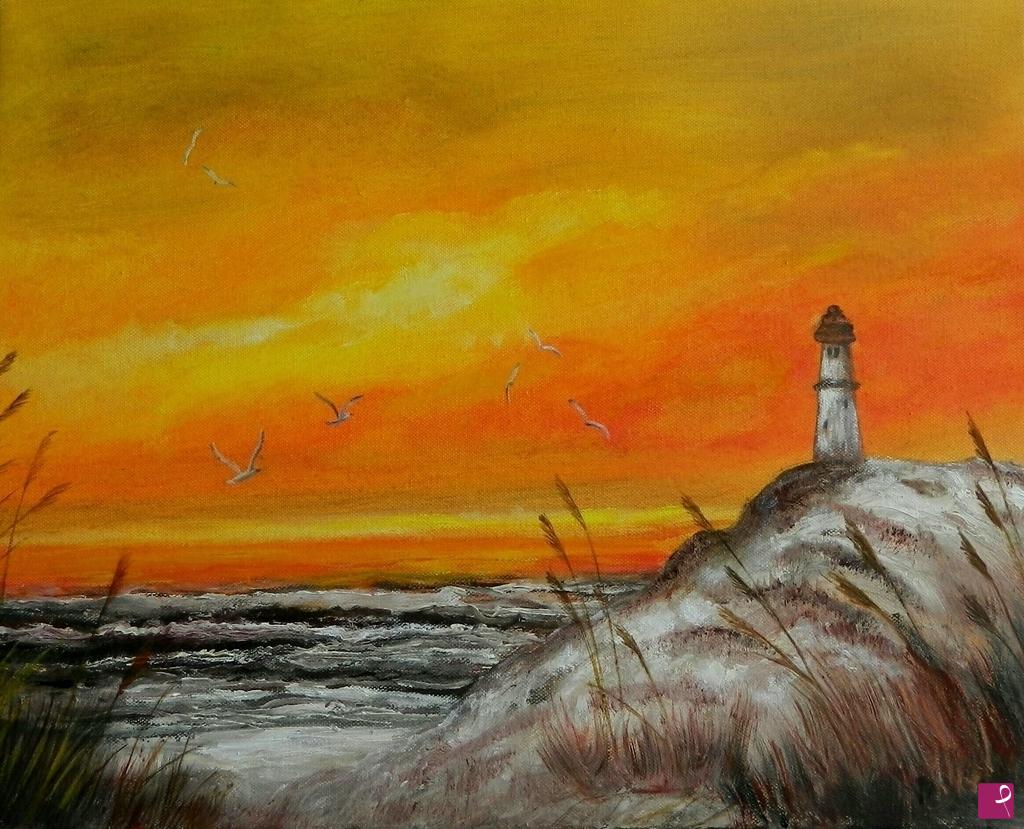 L’Orientamento è un ampio e complesso processo educativo, che non può considerarsi mai 

«concluso», ma, viceversa, in continua evoluzione, un percorso che tende al raggiungimento 

dello sviluppo pieno dell’individuo.
Le narrazioni nell’infanzia: come le storie aiutano lo sviluppo del bambino
L’universo narrativo è al centro della vita di ogni essere umano, in ogni momento, in ogni epoca, in ogni circostanza. Le narrazioni strutturano e riempiono di significato l’intera esistenza umana, con una evidente ricaduta sul piano educativo. A livello evolutivo, il testo narrativo è da sempre oggetto privilegiato di indagine.
È fondamentale evidenziare il legame che intercorre tra la narrazione e la sua dimensione psicopedagogica, fatta di cambiamenti, strade, percorsi verso se stessi e verso gli altri, di comprensione, di crescita,  di evoluzione, di scoperta; così come è fondamentale individuare la forte connessione tra la dimensione psicopedagogica della narrazione e la strutturazione dell’identità individuale. La storia personale di ogni individuo subisce infatti, nel racconto di sé, una scomposizione e una ricomposizione, che impegna il soggetto in un cammino verso una problematizzazione, un decentramento, una riflessione, una comprensione reale e una possibilità di intervento sulla realtà. Il legame tra costruzione dell’identità personale, narrazione, comunicazione e pensiero nar- rativo è molto stretto, poiché ogni identità si struttura nella comunicazione con gli altri, nella dimensione sociale, relazionale, culturale. È attraverso la dimensione narrativa, infatti, che la mente si racconta a se stessa e agli altri, in un processo di costante costruzione e ricostruzione, su un piano non solo individuale ma anche interattivo e sociale, attraverso cui «l’identità del sé si dà concretamente come identità narrativa».
Narrazione e strutturazione dell’identità individuale
Portare l’approccio narrativo-autobiografico all’interno della scuola, e soprattutto in quella dell’infanzia, si rivela estremamente utile poiché è nella prima scuola che l’attività narrativa può intervenire quale esercizio delle capacità linguistico-cognitive proprie del pensiero narrativo (Bruner, 1988) e argomentativo (Pontecorvo e Orsolini, 1989), assumendo così un ruolo essenziale nel cammino formativo umano, un ruolo «cruciale nella formazione, nella crescita, nello sviluppo del soggetto, un ruolo insostituibile e assai sofisticato, talvolta sfuggente, ma forte e centrale» (Cambi, Cives, 1996).
 Quello che l’insegnante può fare, allora, è creare e offrire agli alunni uno spazio narrativo e un tempo per la narrazione: un contesto stimolante, che stimoli il pensiero, la curiosità, compresa quella verso se stessi, il desiderio di conoscersi, di comprendersi attraverso il gioco e la narrazione. Anche l’aspetto della condivisione è fondamentale: l’uso della narrazione evidenzia, fisiologicamente, i contrasti e le diverse modalità espressive e relazionali, nonché creative e immaginative.
Le modalità attraverso cui intraprendere questo fondamentale percorso educativo e formativo sono diverse: innanzitutto, è particolarmente utile un approccio narrativo autobiografico. Ma non solo: la lettura, il racconto, l’ascolto di storie sono un punto di partenza indispensabile; la conversazione in piccolo e grande gruppo su tematiche che favoriscano la riflessione, il pensiero critico, l’espressione delle proprie idee. Un elemento particolarmente utile è la ludobiografia (Staccioli, 2010), una modalità di giocare attraverso il racconto di se stessi e degli altri in grado di rappresentare per l’insegnante un valido strumento per mettere in relazione in modo funzionale e costruttivo gli allievi, evidenziando e stimolando la componente non solo del raccontare e raccontarsi ma anche quella, altrettanto fondamentale, dell’ascoltare e ascoltarsi. Ciò che è importante ricreare nel mondo della scuola – e nella scuola dell’Infanzia in modo particolare – è un luogo destinato alla narrazione e all’ascolto, fisico prima di tutto, ma anche mentale, una sorta di modalità di pensiero e di azione pedagogica attraverso cui giocare la grande partita dell’identità.
Esistono diverse tipologie di attività che è possibile proporre ai bambini per promuovere la conoscenza di sé e dell’altro e per favorire la progressiva acquisizione di identità e di autoconsapevolezza. La modalità narrativa trova infatti spazio sia nell’attività di scrittura (a vari livelli), sia nell’attività di racconto orale, sia in quella di disegno, in quella di gioco, in quella di lettura di storie, di conversazione in piccolo o in grande gruppo: ognuna di queste possibilità offre, se ben utilizzata, l’occasione di riflettere su se stessi, sulla propria storia, sul proprio rapporto con gli altri. È possibile poi, per ogni tipologia di attività, organizzare percorsi di senso su alcune tematiche fondamentali: l’identità, prima di tutto, intesa come auto-narrazione, auto-riflessione e oggetto di meta cognizione; la memoria e il carico affettivo-emotivo che essa comporta; la sfera delle esperienze del bambino e la loro ricognizione spazio-temporale. Chiaramente il tema dell’identità – così come quello della memoria – è ampio e contiene al suo interno innumerevoli micro-tematiche quali ad esempio, in caso di bambini più piccoli, l’espressione delle preferenze del bambino verso persone, cose, luoghi, giocattoli, alimenti e via dicendo; in caso di bambini più grandi l’auto-descrizione, fisica e caratteriale. Per quanto riguarda la memoria è possibile svolgere un gran numero di attività, magari a partire da alcune fotografie e dai ricordi ad esse legate o da una conversazione in gruppo a partire da un tema specifico. Un aspetto che è opportuno sottolineare è quello della necessità di un approccio aperto all’altro, per fare sì che le pratiche educative messe in atto stimolino una riflessione su se stessi in un’ottica relazionale e non come «ripiegamento narcisistico, auto-referenziale ed egoistico»
Attività didattica 1: La storia di Nino
La prima attività ha lo scopo di introdurre i bambini nel mondo della narrazione e dei suoi meccanismi. Pertanto, in seguito alla lettura ai bambini di una breve storia (la storia di Nino), si avvia una conversazione di gruppo con l’obiettivo di identificare i principali elementi della storia e di operare una riflessione sugli avvenimenti in essa descritti. Successivamente, ai bambini è richiesto di rappresentare graficamente una scena della storia a loro scelta; infine, i bambini di cinque anni creano una storia per immagini (una sorta di breve racconto in simboli in sequenza, alternando parole e immagini, queste ultime inserite in una legenda) sulla base del racconto letto, mentre i bambini di quattro anni disegnano in uno schema predisposto gli elementi principali della storia (personaggi, oggetti, emozioni, etc.).
Attività didattica 2: Lettura di un albo illustrato (silent book)
La seconda attività è finalizzata a far sperimentare ai bambini la “creazione” collettiva di un racconto sulla base di una storia già esistente ma espressa unicamente attraverso le immagini e a cui pertanto mancano le parole. I bambini sono seduti in cerchio e ognuno di loro, a turno, legge una pagina dell’albo illustrato raccontando ciò che vede in continuità con quanto detto dal compagno che lo precede.
Attività didattica 3: L’inventafavole
La terza attività ha lo scopo di far sperimentare ai bambini la creazione collettiva di un racconto sulla base non più di una storia preesistente bensì a partire da un mazzo di carte rappresentante una serie di immagini, ognuna delle quali indipendente dalle altre. Un bambino, partendo da una carta a scelta, inizia ad inventare un racconto sulla base di quanto vi è rappresentato, dopodiché ogni bambino, a turno, pesca una carta e con la stessa modalità prosegue nella narrazione; infine, viene raccontata nuovamente la storia creata dai bambini i quali, al termine, inventano alcuni titoli e ne scelgono uno per alzata di mano.
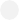 Attività didattica 4: Invento un finaleCon la quarta attività si è cercato di far sperimentare ai bambini l’ideazione individuale di un finale dato l’incipit di una storia. Una volta raccontato ai bambini l’inizio di una storia, ognuno di loro ha inventato un finale e lo ha rappresentato graficamente e per iscritto.
Attività didattica 5: Fotografie passate e presenti
La quinta attività didattica ha come scopo quello di introdurre i bambini alla conoscenza di sé e del proprio passato attraverso l’osservazione di fotografie che rappresentano i bambini appena nati e fotografie recenti che rappresentano i bambini impegnati nelle loro attività preferite. In una prima fase vengono mostrate ai bambini le fotografie di quando erano appena nati e viene chiesto loro di “indovinare” chi sia rappresentato in ogni fotografia, stimolando una conversazione sugli elementi più significativi (tutina, ciuccio, biberon, peluche, culla, etc.); in una seconda fase vengono mostrate le fotografie recenti e i bambini raccontano qualcosa del momento e dell’attività rappresentati. In una terza fase, infine, ogni bambino crea un collage delle fotografie passate e presenti e viene condotta una conversazione collettiva riguardante i cambiamenti avvenuti nel corso del tempo.
Attività didattica 6: Preferenze
La sesta attività si divide principalmente in due momenti. Nel primo, dopo una conversazione collettiva nel corso della quale i bambini, a turno, raccontano ai compagni qual è il loro giocattolo preferito, perché gli piace, quando e con chi ci giocano, etc., ogni bambino individualmente rappresenta graficamente il gioco precedentemente descritto. Nel secondo momento, dopo una conversazione collettiva analoga a quella precedentemente descritta e inerente, ora, il cibo preferito dai bambini, ogni bambino individualmente crea con la pasta da modellare il cibo preferito e, una volta che la pasta si è solidificata, lo dipinge con i colori a tempera.
Attività didattica 7: Paure e desideri
La settima attività prevede un primo momento di riflessione collettiva e dialogo su cosa siano i desideri e le paure, e un secondo momento di conversazione collettiva nel corso della quale, a turno, ogni bambino racconta ai compagni prima di un suo desiderio, poi di una sua paura, motivandone in entrambi i casi la scelta. Infine, ogni bambino rappresenta graficamente un desiderio e una paura.
Attività didattica 8: Cosa farò da grande
L’ottava attività ha la finalità di far riflettere i bambini, in ottica progettuale, su quello che vorrebbero fare da grandi. L’attività prevede un primo momento di conversazione e riflessione collettiva su quali sono le cose che si potrebbero fare da grandi, come vorrebbero essere, cosa vorrebbero diventare, etc.; e un secondo momento di gioco in cui viene proposto ai bambini il gioco del mimo: ogni bambino deve decidere come mimare ciò che vuole fare da grande e i compagni devono indovinare cosa esso stia rappresentando.
Attività 9: Raccontarsi a carte
La nona attività ha lo scopo di far sperimentare ai bambini il racconto di sé ai compagni attraverso lo stimolo dato da alcune tematiche autobiografiche fondamentali. A tal fine i bambini pescano una “carta autobiografica” dal mazzo (su ogni carta è indicato un argomento specifico, ad es. luoghi, animali, cibi, paure, desideri, giochi, amici, famiglia, futuro, etc.) e, a turno, raccontano ai compagni qualcosa a loro scelta ma inerente a quanto indicato sulla carta.
Attività didattica 10: Una margherita per raccontarsi
La decima e ultima attività ha lo scopo, analogamente alla precedente, di stimolare i bambini al racconto di sé e alla conoscenza reciproca attraverso il dialogo su argomenti autobiografici fondamentali. L’attività si compone delle seguenti fasi: inizialmente i bambini vengono divisi in gruppi, a ogni gruppo viene assegnato un tema autobiografico fra cibo, luoghi, famiglia, animali e giocattoli; successivamente a ogni gruppo vengono consegnate riviste e giornali da cui i bambini devono ritagliare immagini che rappresentino il tema assegnato; tali immagini vanno poi incollate, formando un collage, su un petalo ritagliato da un grande cartoncino colorato (un colore diverso per ciascun petalo). Una volta ultimati, i petali sono uniti a formare una grande margherita. La fase finale dell’attività prevede un gioco in cui i bambini, seduti in cerchio, a turno fanno ruotare la margherita e raccontano ai compagni qualcosa relativamente al tema rappresentato nel petalo che si ferma di fronte a loro.
Tabella di rilevazione dei dati
Tabella 2. Punteggi relativi al disegno (i punteggi sono stati sommati e comprendono il disegno Io a scuola e Io e la mia famiglia), con confronto fra ingresso (I) e uscita (U) per ogni singolo bambino nei tre indicatori analizzati).
Tabella 3. Percentuali relative al disegno io e la mia famiglia, con confronto fra ingresso (I) e uscita (U) sul totale dei bambini.
Tabella 4. Percentuali relative al disegno io a scuola, con confronto fra ingresso (I) e uscita (U) sul totale dei bambini.
Tabella 5. Punteggi relativi al racconto (i punteggi vanno sommati e comprendono il racconto io a scuola e io e la mia famiglia), con confronto fra ingresso (I) e uscita (U) per ogni singolo bambino nei tre indicatori analizzati).
Tabella 6. Percentuali relative al racconto io e la mia famiglia, con confronto fra ingresso (I) e uscita (U) sul totale dei bambini.
Tabella 7. Percentuali relative al racconto Io a scuola, con confronto fra ingresso (I) e uscita (U) sul totale dei bambini.
Valutazione
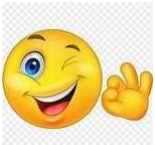 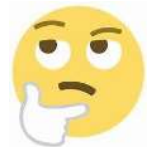 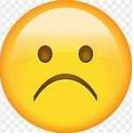 Valutazione
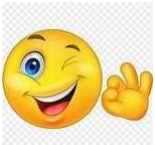 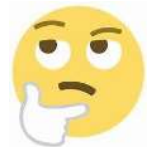 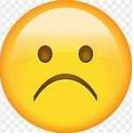 La finalità complessiva dell’Orientamento narrativo è 

l’autonomia dei soggetti.